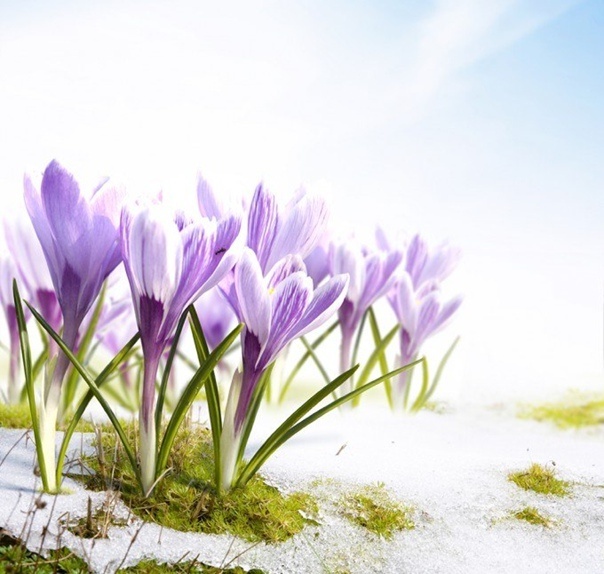 Структурное подразделение  «Детский сад №11 комбинированного вида» МБДОУ «Детский сад «Радуга» комбинированного вида» Рузаевского муниципального района ПРОЕКТв старшей группе «Маячок»«ВЕСНА»
Подготовили 
педагоги: Клюева Н.Г. 
Соломанина И.В.
г.Рузаевка, 2022 г.
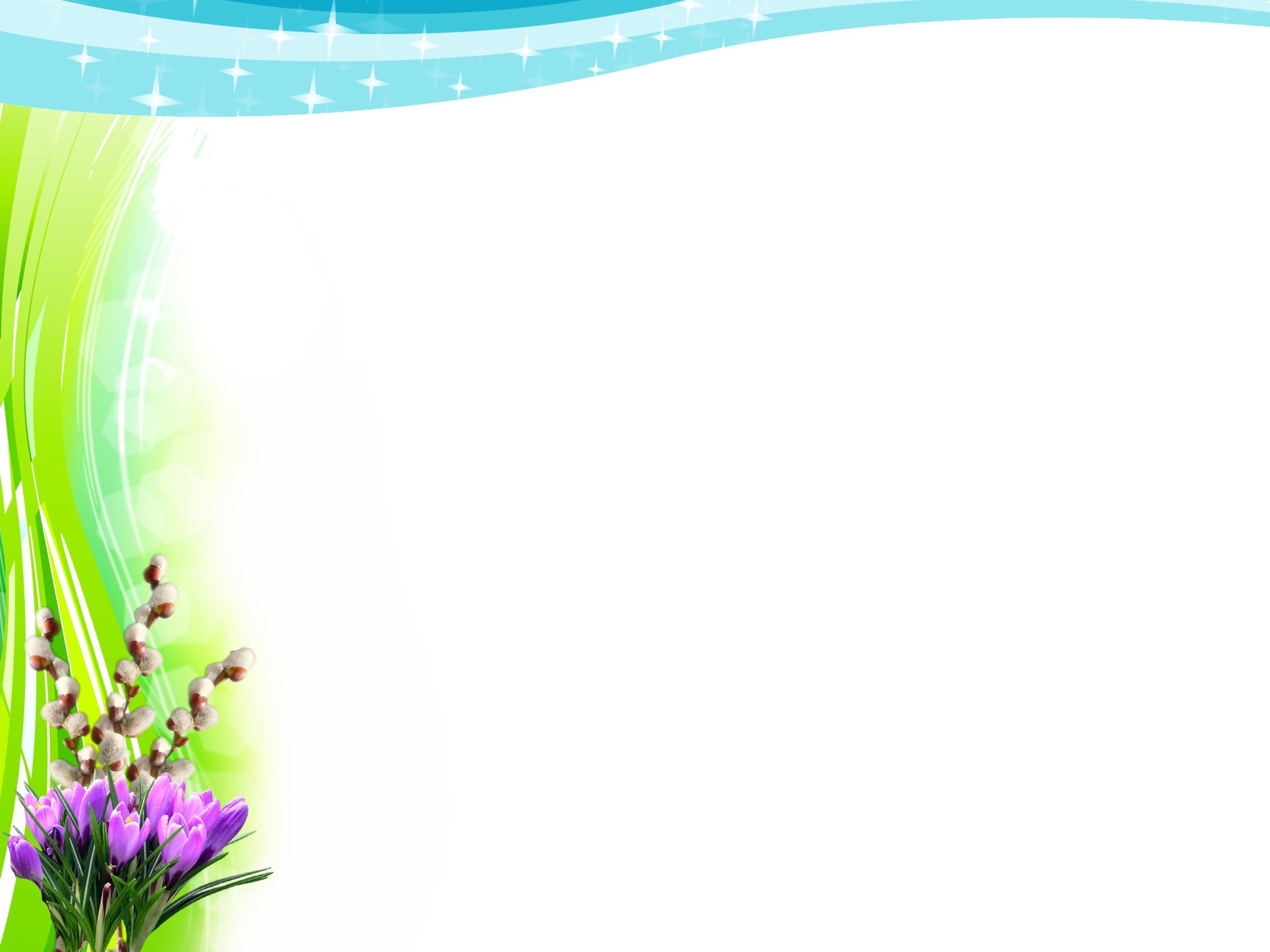 ИНФОРМАЦИОННАЯ КАРТА ПРОЕКТА:Тип проекта:  познавательно-творческий.Сроки реализации: краткосрочный, одна неделя.Участники проекта: воспитатели, родители. Целевая аудитория: воспитанники группы «Маячок».Объект исследования: признаки весны.
Проблема:  дети не имеют достаточных знаний  о сезонных изменениях в природе, признаках весны.
Актуальность:  
Весна! Природы обновление. Как солнечно и радостно за окном… Поют первые  птички, появляется  молодая травка, деревья готовятся порадовать мир своими первыми листочками. Каждый день хорош по своему и не похож на предыдущий. Такое возможно только весной. 
Приобретенные в детстве умения видеть и слушать природу такой, какая она есть в действительности, вызывает у дошкольников глубокий интерес к ней, расширяет знания, способствует формированию интересов. Важно познакомить детей с этим удивительным временем года. Научить видеть красоту и замечать самые малейшие изменения в природе. Ценить каждую травинку, беречь каждую пташку, любить окружающую нас природу.
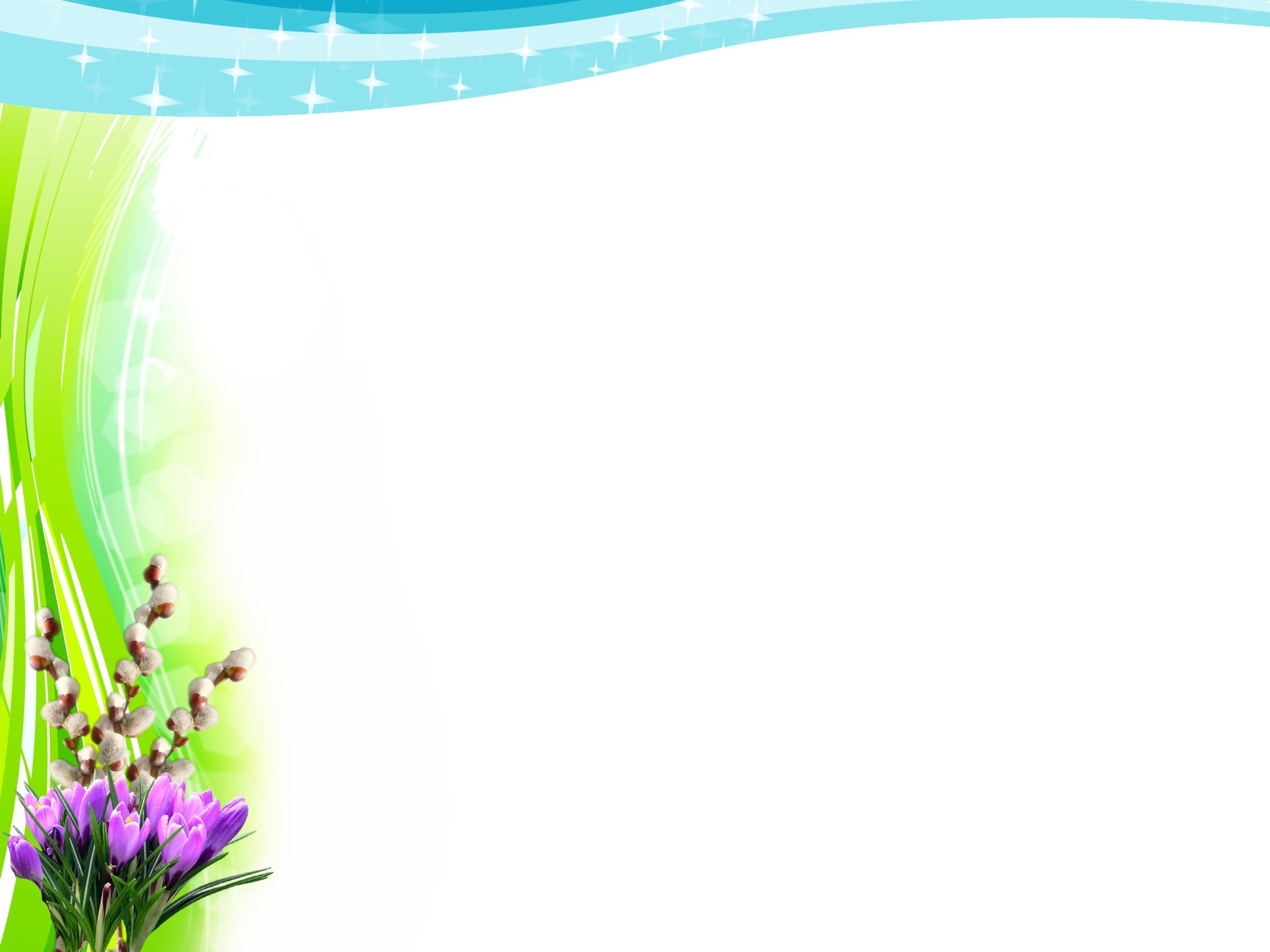 Методы работы: наблюдения, беседы, дидактические,  подвижные игры,  продуктивная  деятельность. 
Цель: закреплять знания детей о сезонных изменениях в природе.
Задачи:
Расширять представления о сезонных изменение в природе; 
Расширять и углублять знания о жизни птиц и животных в весенний период;
Развивать у детей любознательность, интерес и стремление к познанию, умению реализовывать свои впечатления в художественно -творческой деятельности;
Познакомить детей с весенними приметами, загадками, пословицами, поговорками.
Ожидаемые результаты:      -расширение представлений о сезонных изменениях в природе, о характерных признаках весны;       -дети могут выразить в продукте своей деятельности красоту родного края весной; 
        -приобретут навыки изготовления  скворечников  с помощью взрослых , родителей; 
       установление партнёрских отношений с семьями воспитанников.
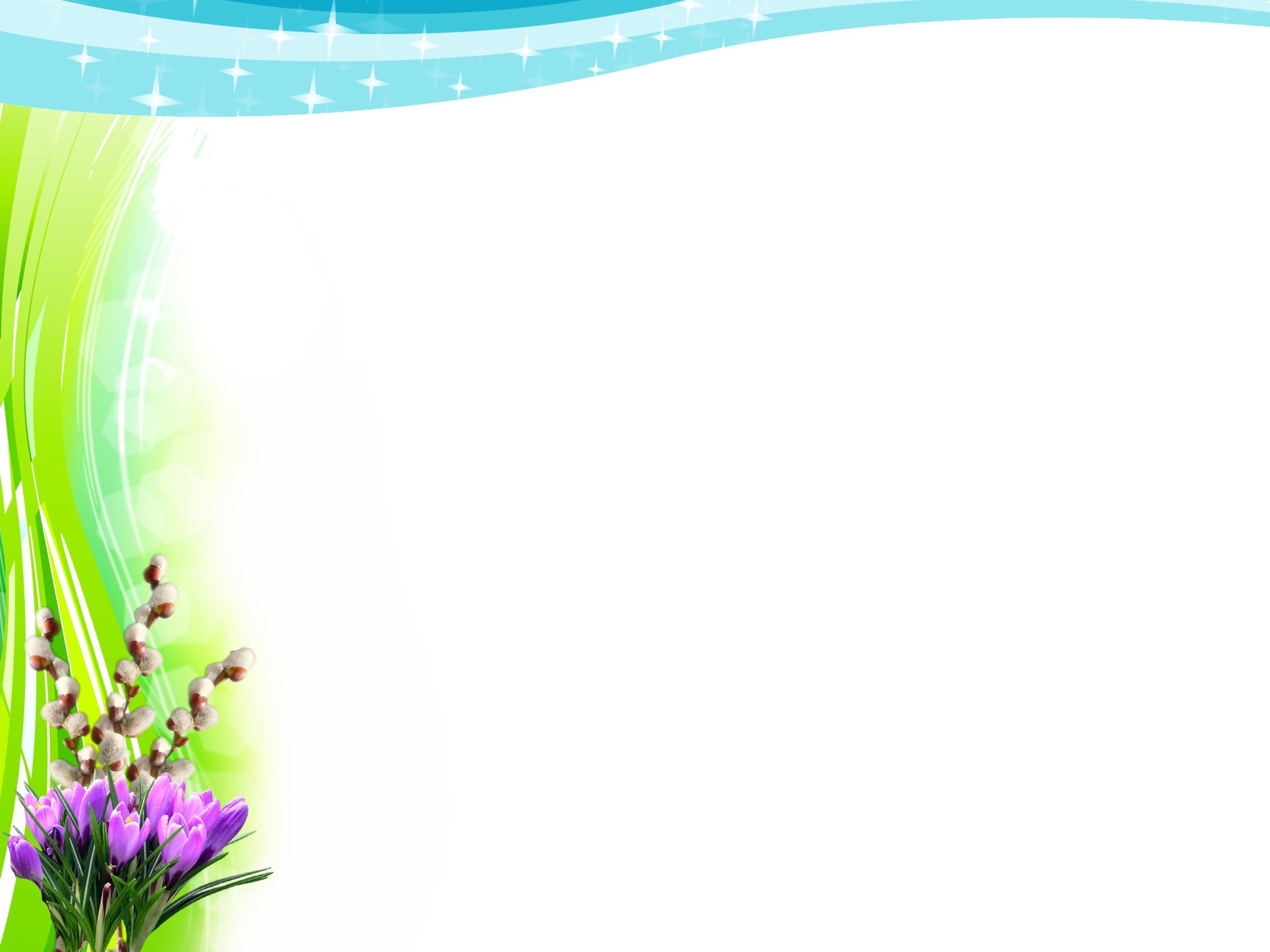 Продукт проектной деятельности:  
Выставка  детско- родительского творчества « Весна идет, весне дорогу!»
Экологическая акция  «Каждому скворцу по дворцу»
  
                                                Организация деятельности проекта.
Игровая деятельность:
Сюжетно-ролевая игры «Мы идем с семьей гулять», «В весеннем парке».
Настольно-печатные игры «Логические цепочки « Весна».
Дидактические игры «Назови признак», «Дополни рассказ»,  «Доскажи словечко», «Какая весна».
Подвижные игры «Птички», «Совушка», «Горелки» , «Воробьи и кошка», «Гори, гори ясно..», «Мы веселые ребята».
Художественно-речевая деятельность:
Чтение стихов, сказок, рассказов о весне: А.Плещеев «Уж тает снег..», В. Бианки «Синичкин календарь», Я.Аким «Села на лавочку первая бабочка», Н.Некрасов «Дед Мазай  и зайцы»,.
Беседы: «Признаки весны», «Первые весенние гости»,  «Безопасность весной», чтение пословиц и поговорок о весне.

Художественно- музыкальная деятельность: Д.Трубачев «апрельский дождик»,  рисование «Весенняя капель», аппликация «Грачи прилетели», «Сосульки», лепка  «Грачи», конструирование «Воробушки», коллективная работа  «Воробьи по лужице прыгают и кружатся».

Работа  с родителями :  Памятка «Осторожно :тонкий лед!», консультация «Как одеть ребенка весной», «Интересные прогулки весной», привлечение к акции «Каждому скворцу по дворцу», привлечение к выставке детско-родительского творчества «Весна-красавица» .
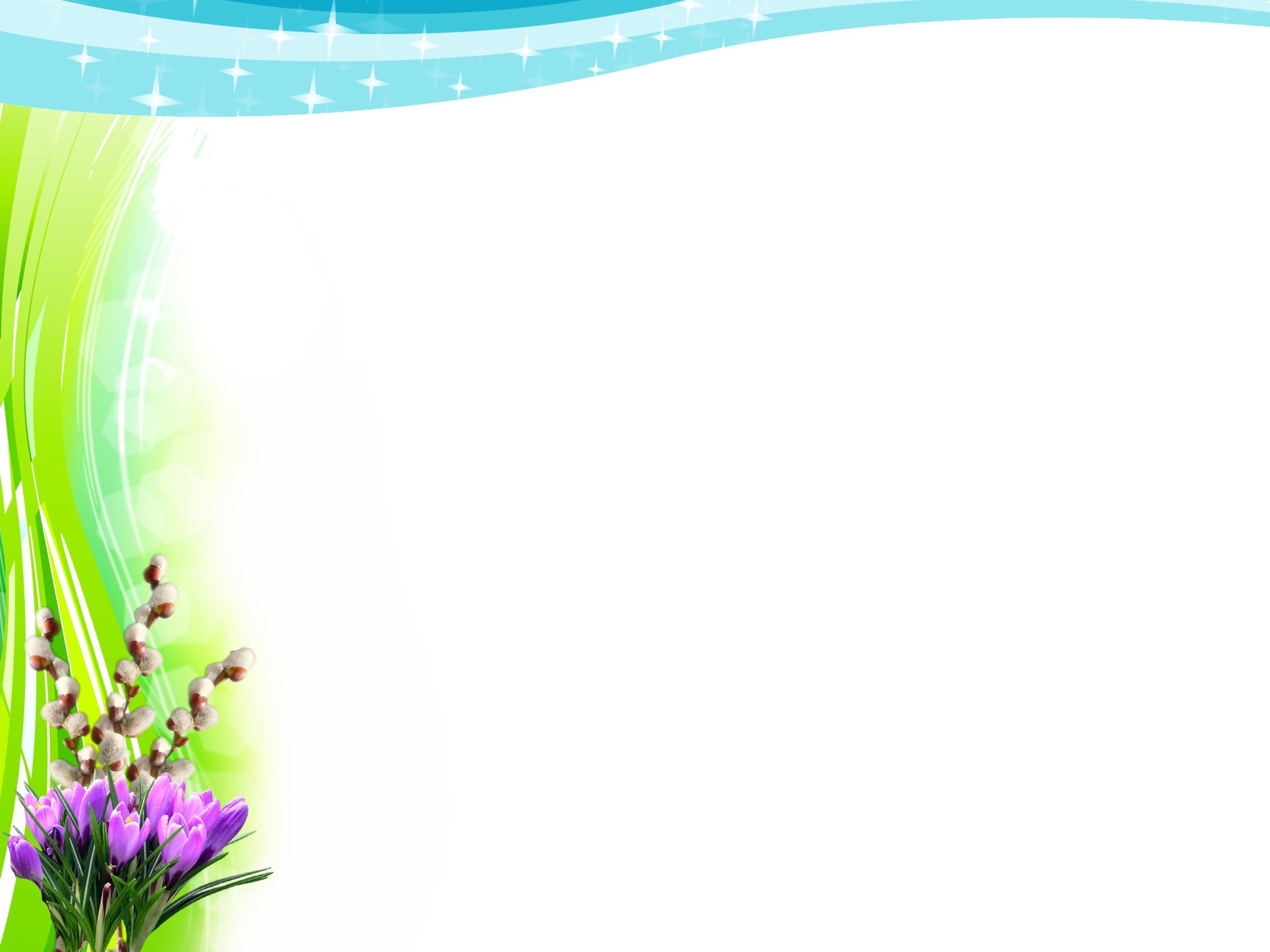 ПРОДУКТИВНАЯ ДЕЯТЕЛЬНОСТЬ (конструирование):«ВОРОБУШКИ»
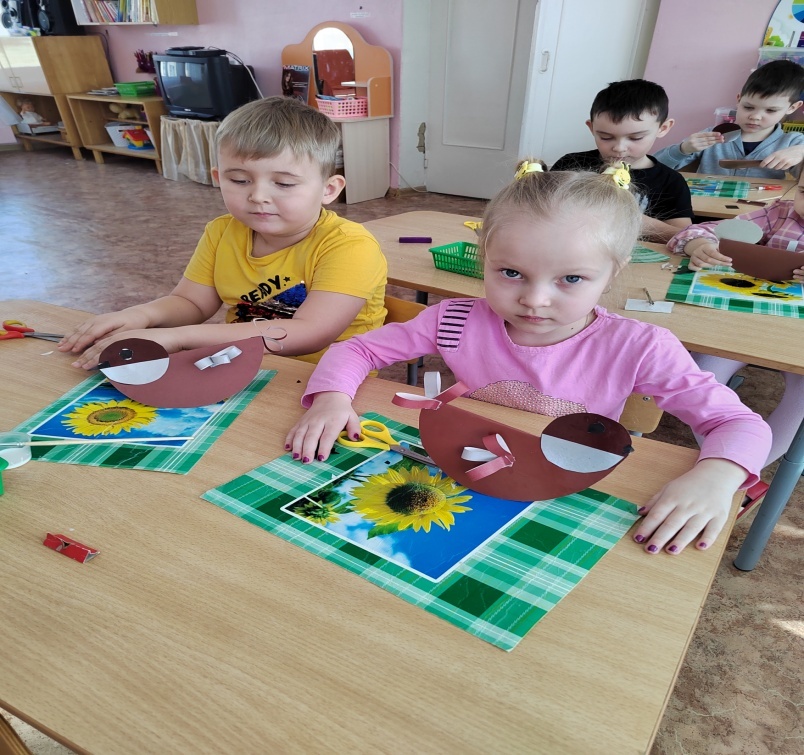 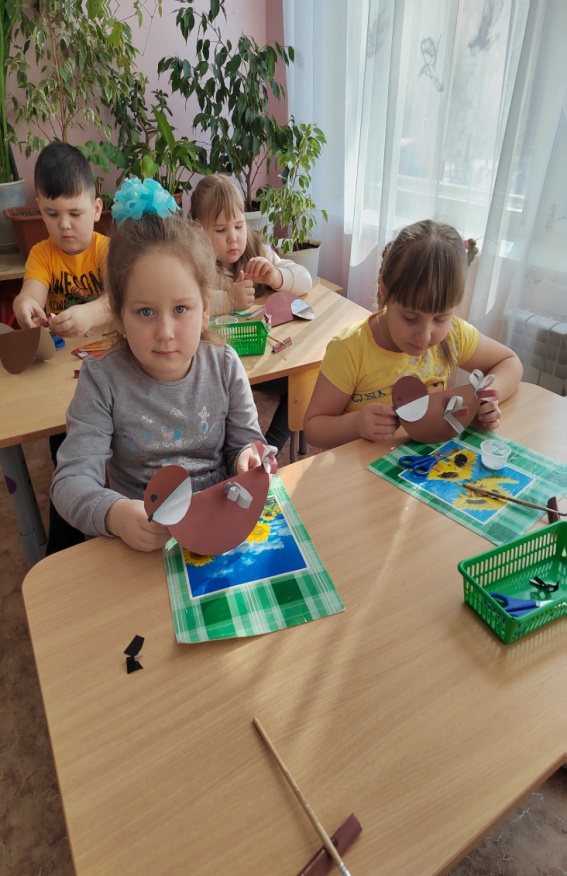 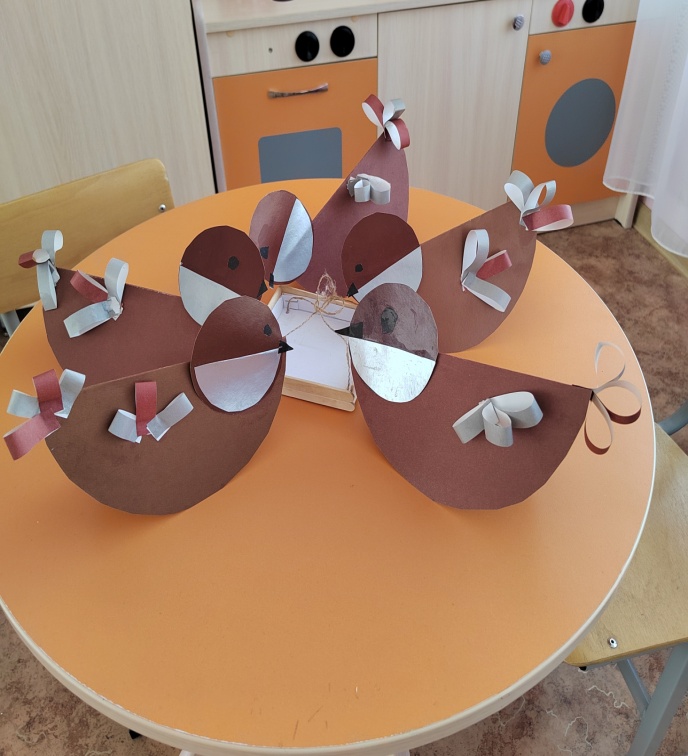 ПРОДУКТИВНАЯ ДЕЯТЕЛЬНОСТЬ (рисование): «ВЕСЕННЯЯ КАПЕЛЬ»
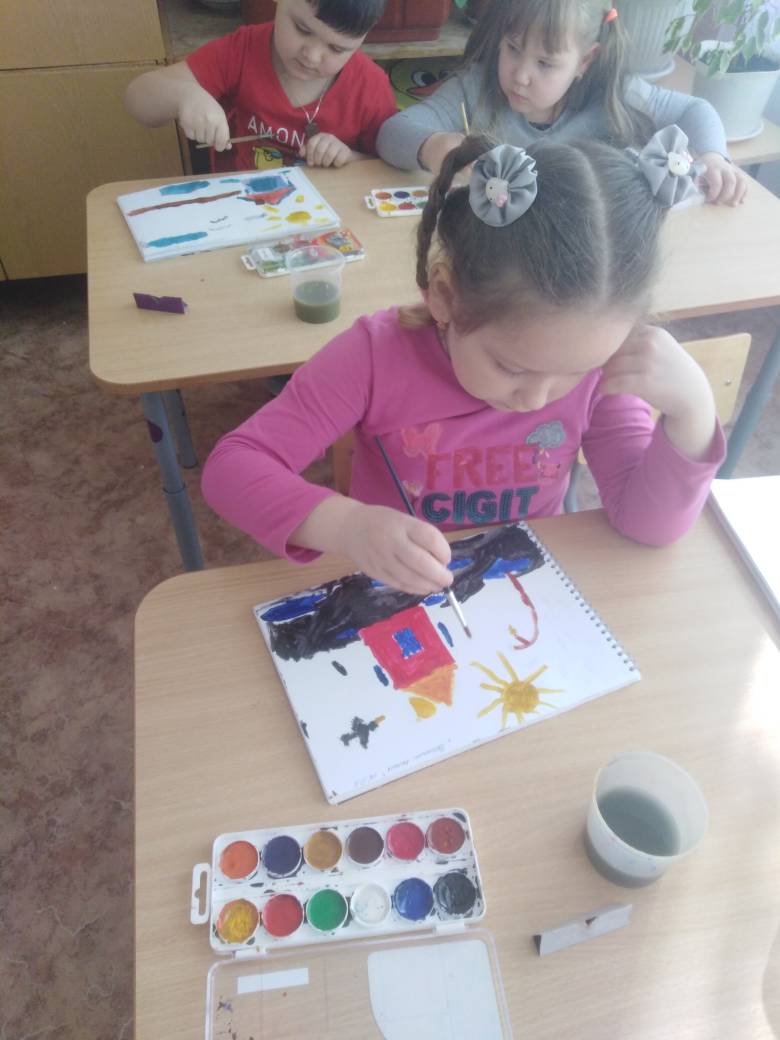 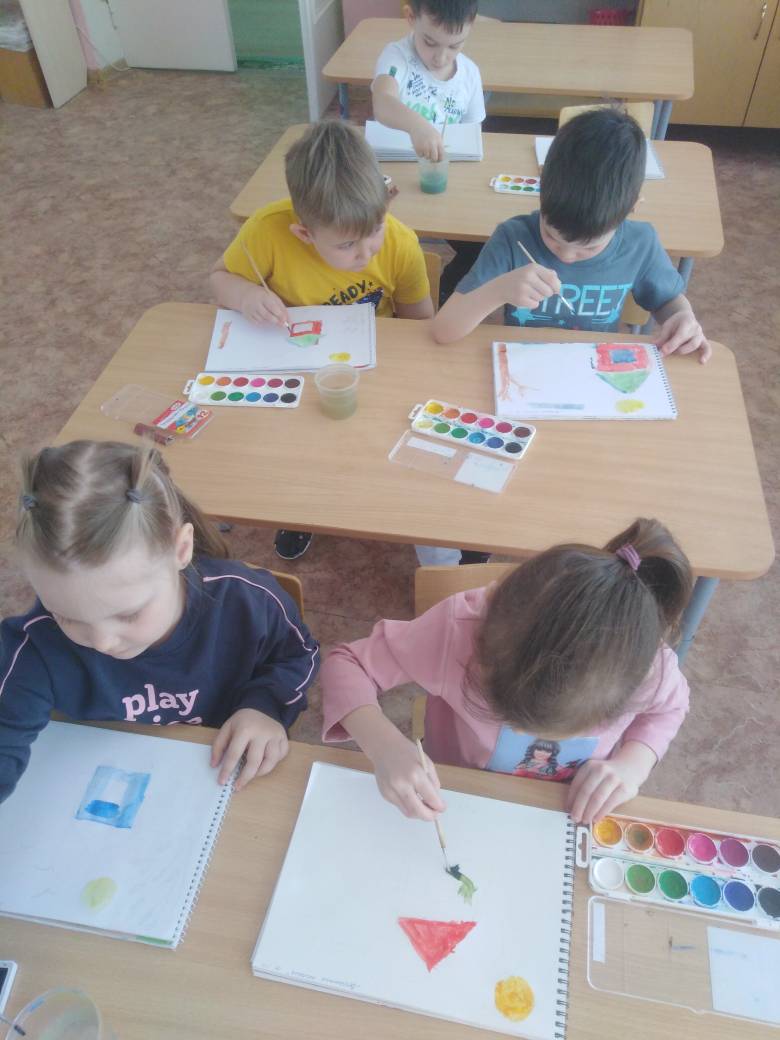 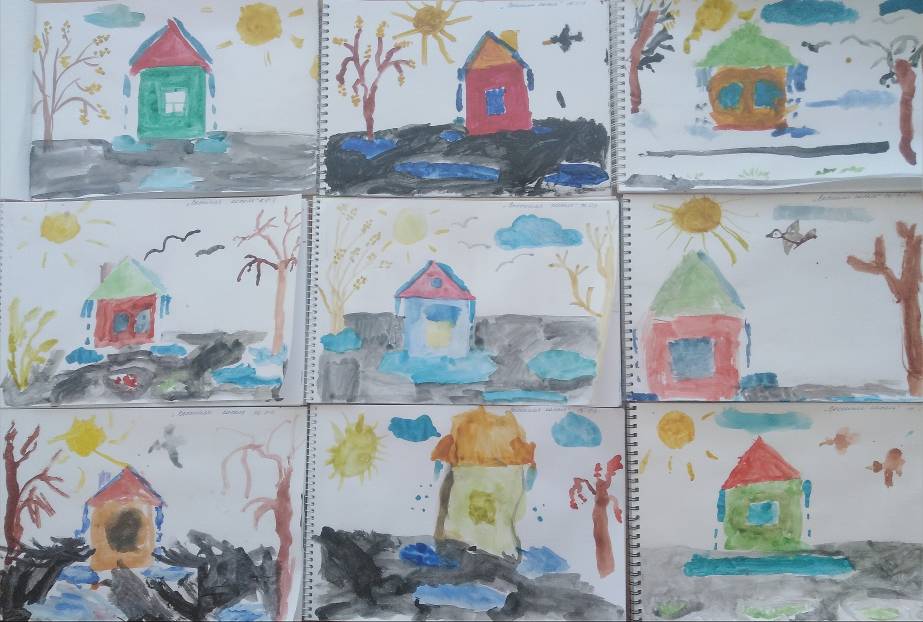 ПРОДУКТИВНАЯ ДЕЯТЕЛЬНОСТЬ (лепка) : «ГРАЧИ»
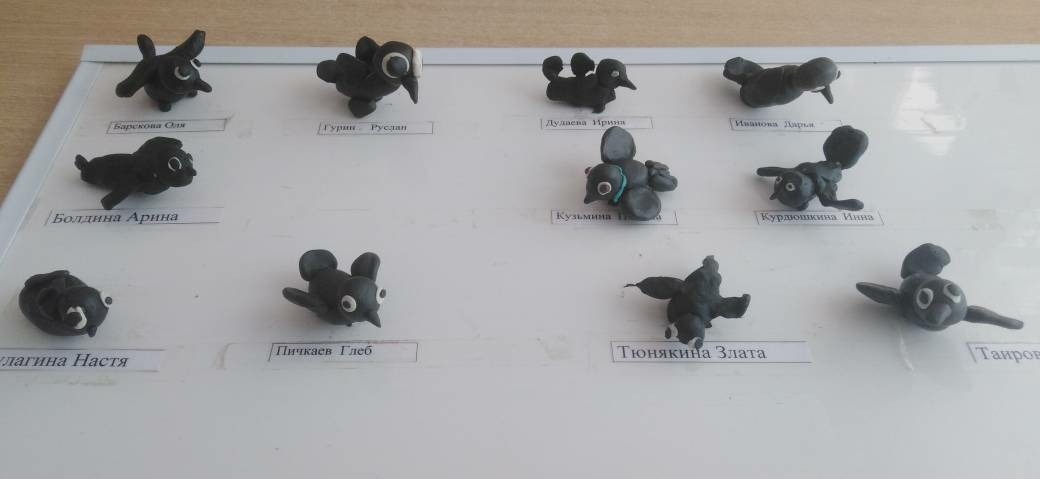 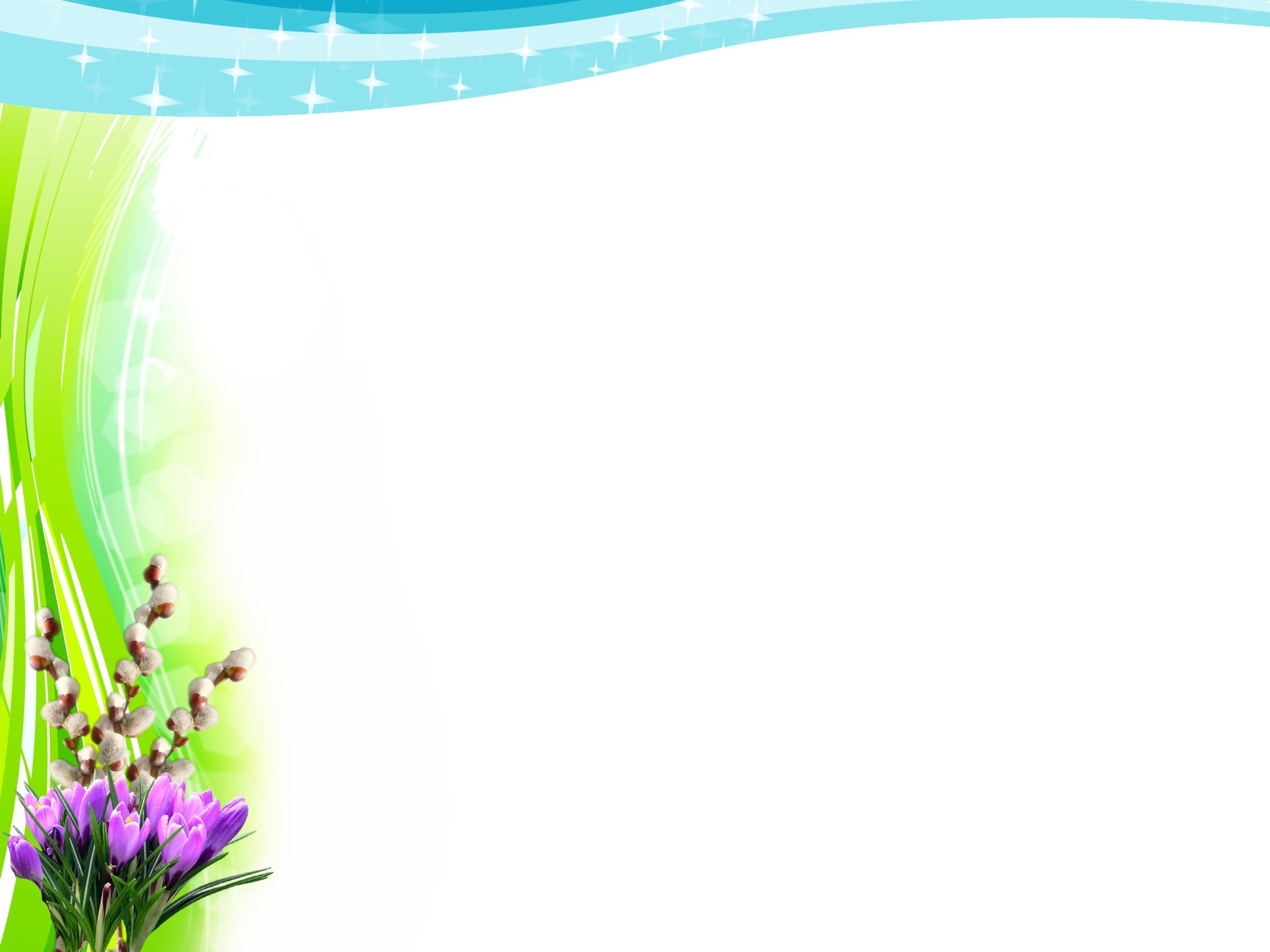 ПРОДУКТИВНАЯ ДЕЯТЕЛЬНОСТЬ (аппликация) : «ГРАЧИ ПРИЛЕТЕЛИ»
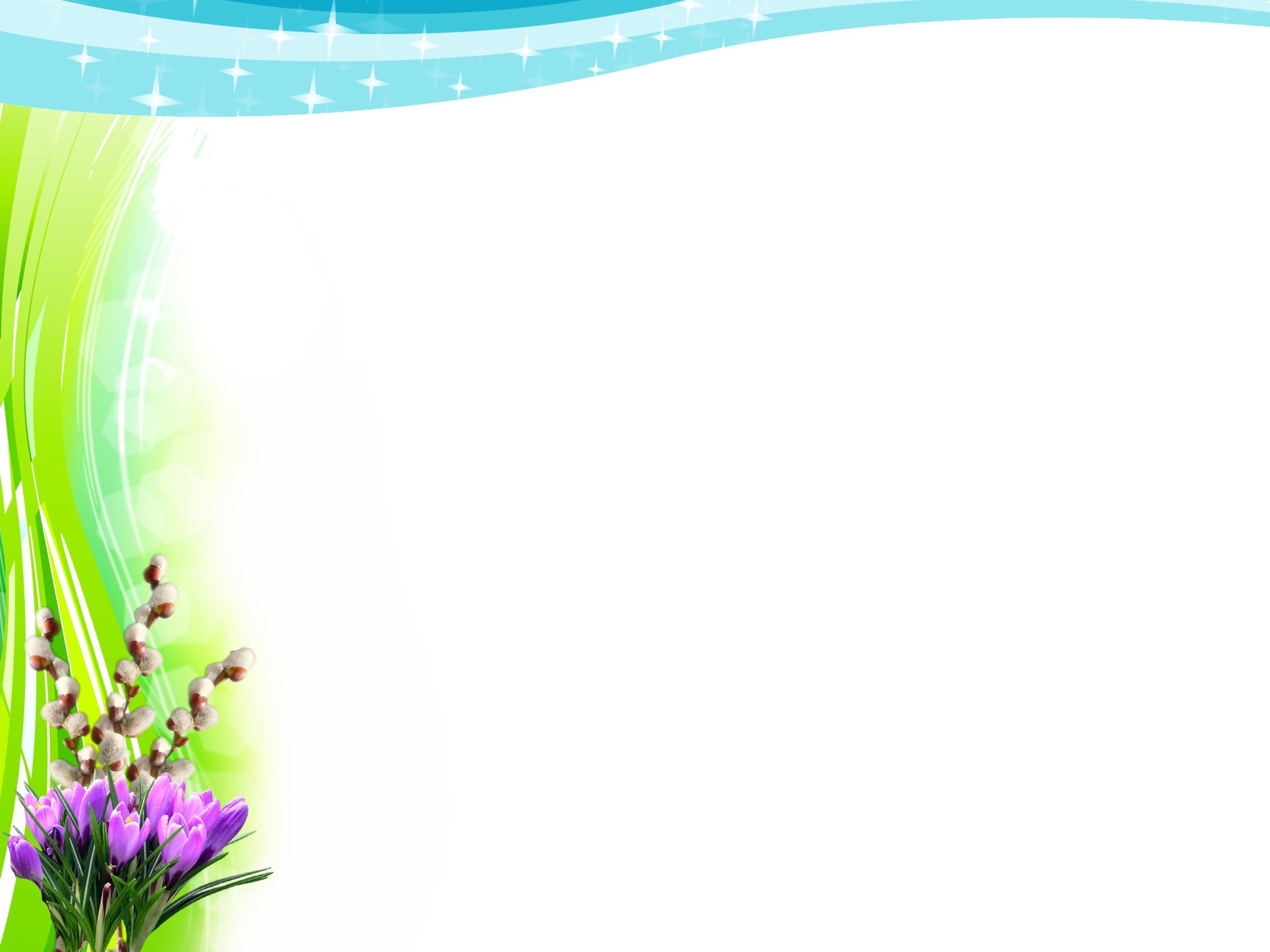 КОЛЛЕКТИВНАЯ РАБОТА«ВОРОБЬИ  ПО ЛУЖИЦЕ ПРЫГАЮТ И КРУЖАТСЯ…»
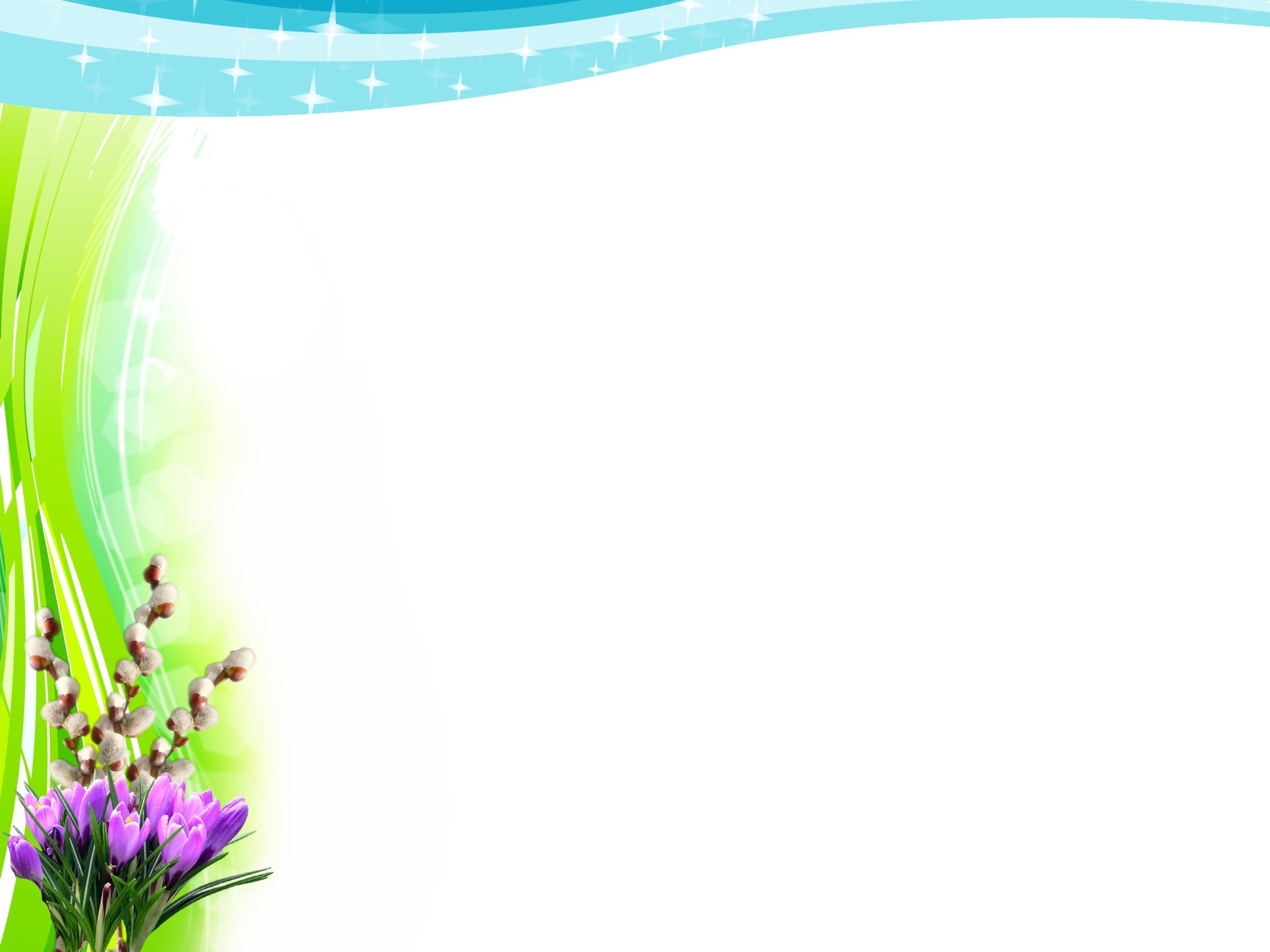 ПРОДУКТИВНАЯ ДЕЯТЕЛЬНОСТЬ (аппликация):«СОСУЛЬКИ»
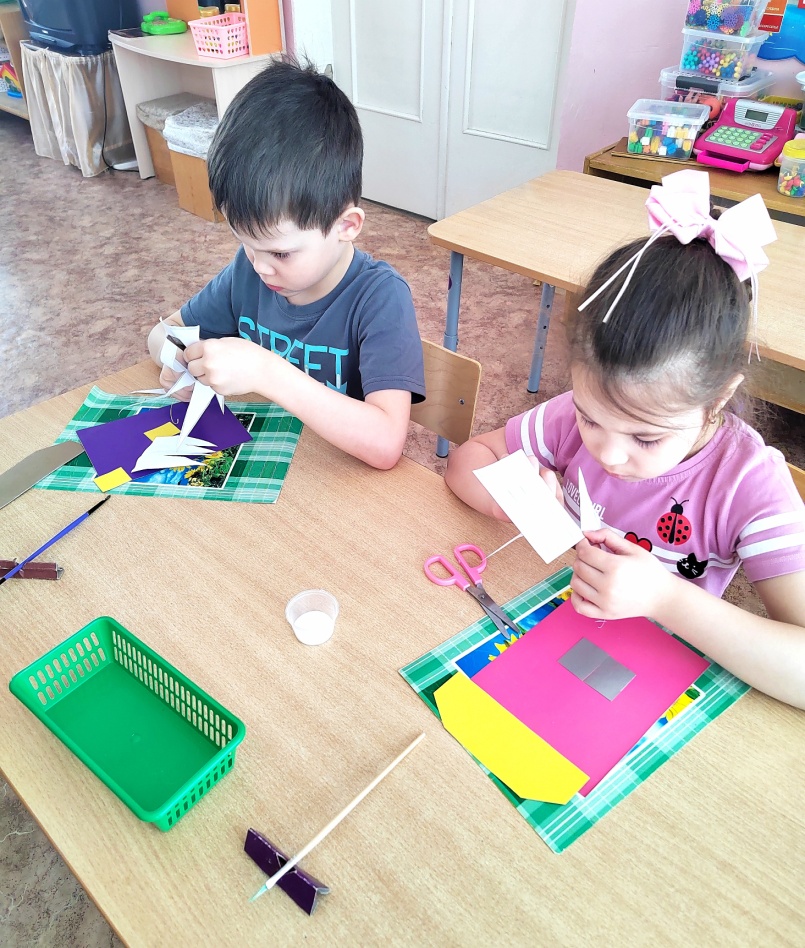 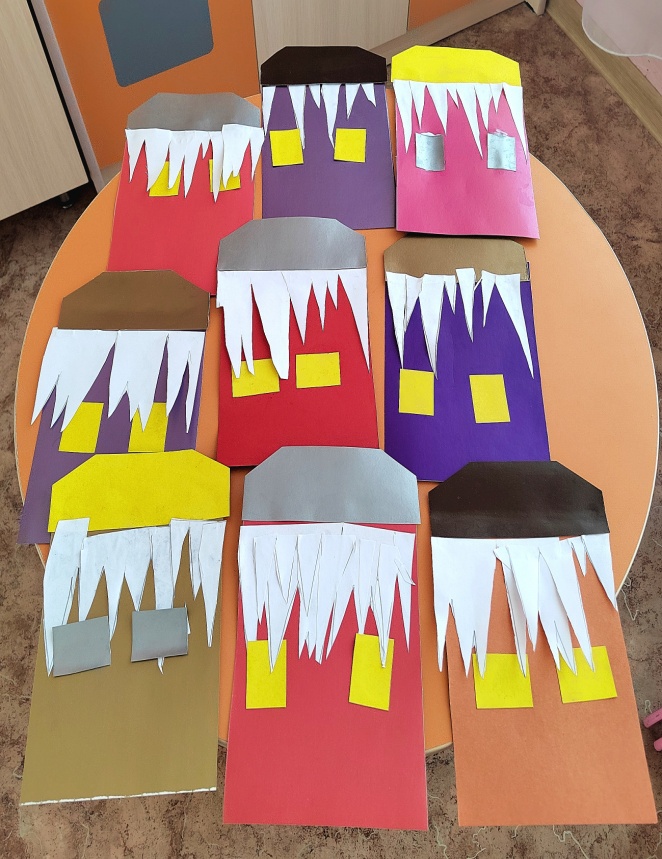 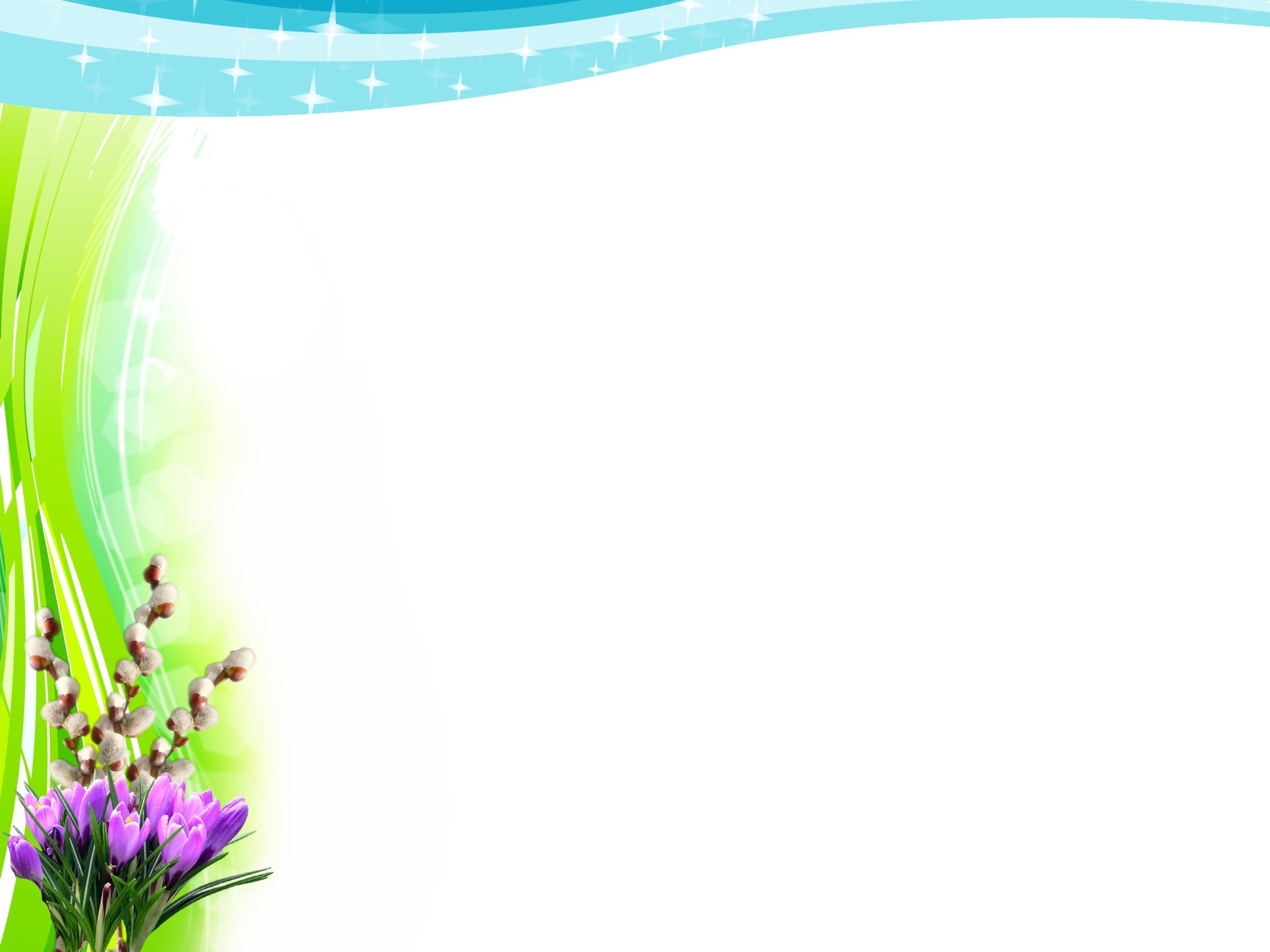 ВЫСТАВКА ДЕТСКО – РОДИТЕЛЬСКОГО ТВОРЧЕСТВА«КРАСАВИЦА -ВЕСНА»
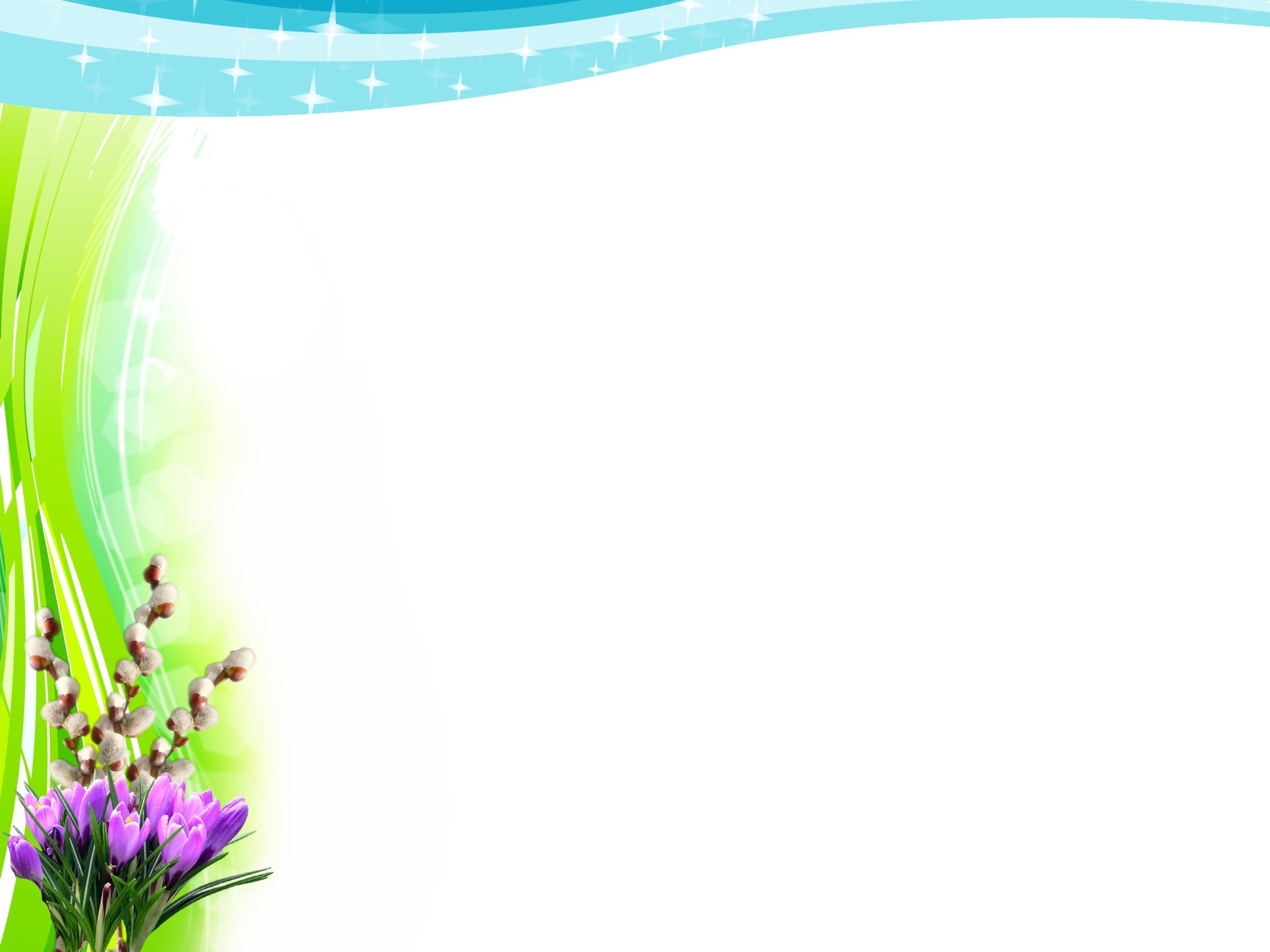 ЭКОЛОГИЧЕСКАЯ АКЦИЯ: «КАЖДОМУ СКВОРЦУ ПО ДВОРЦУ». СЕМЬЯ КУЛАГИНЫХ
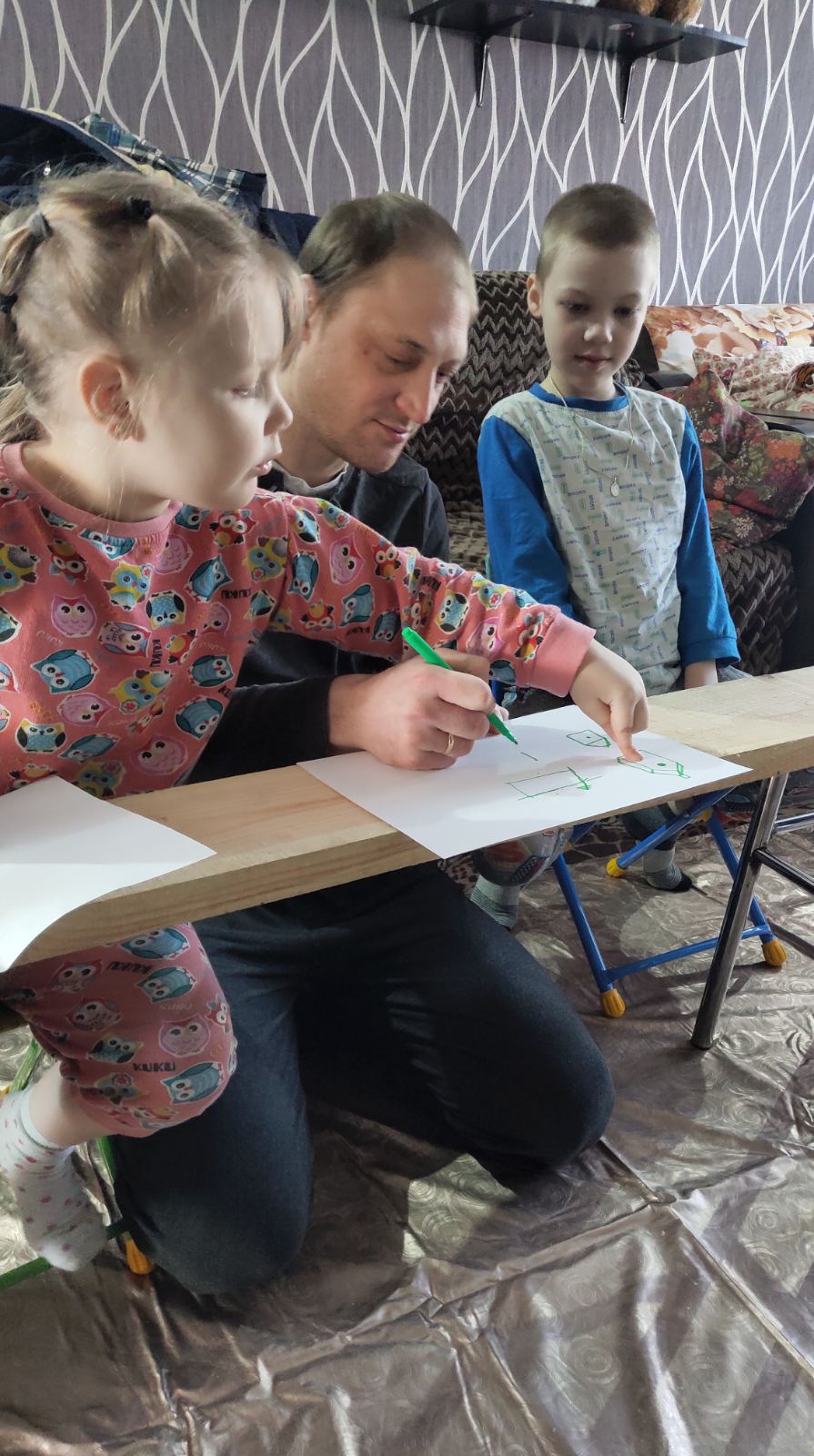 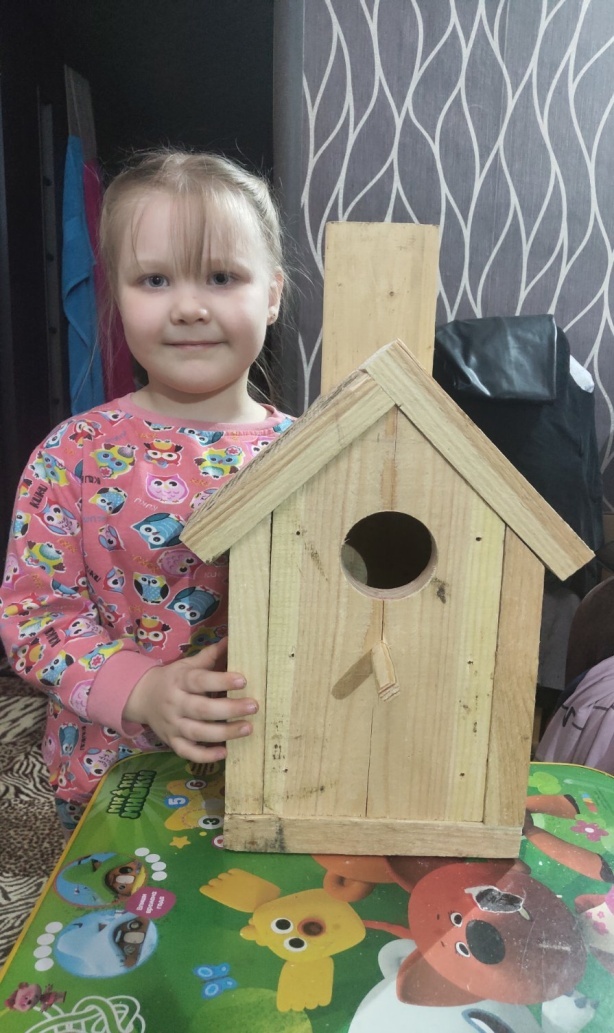 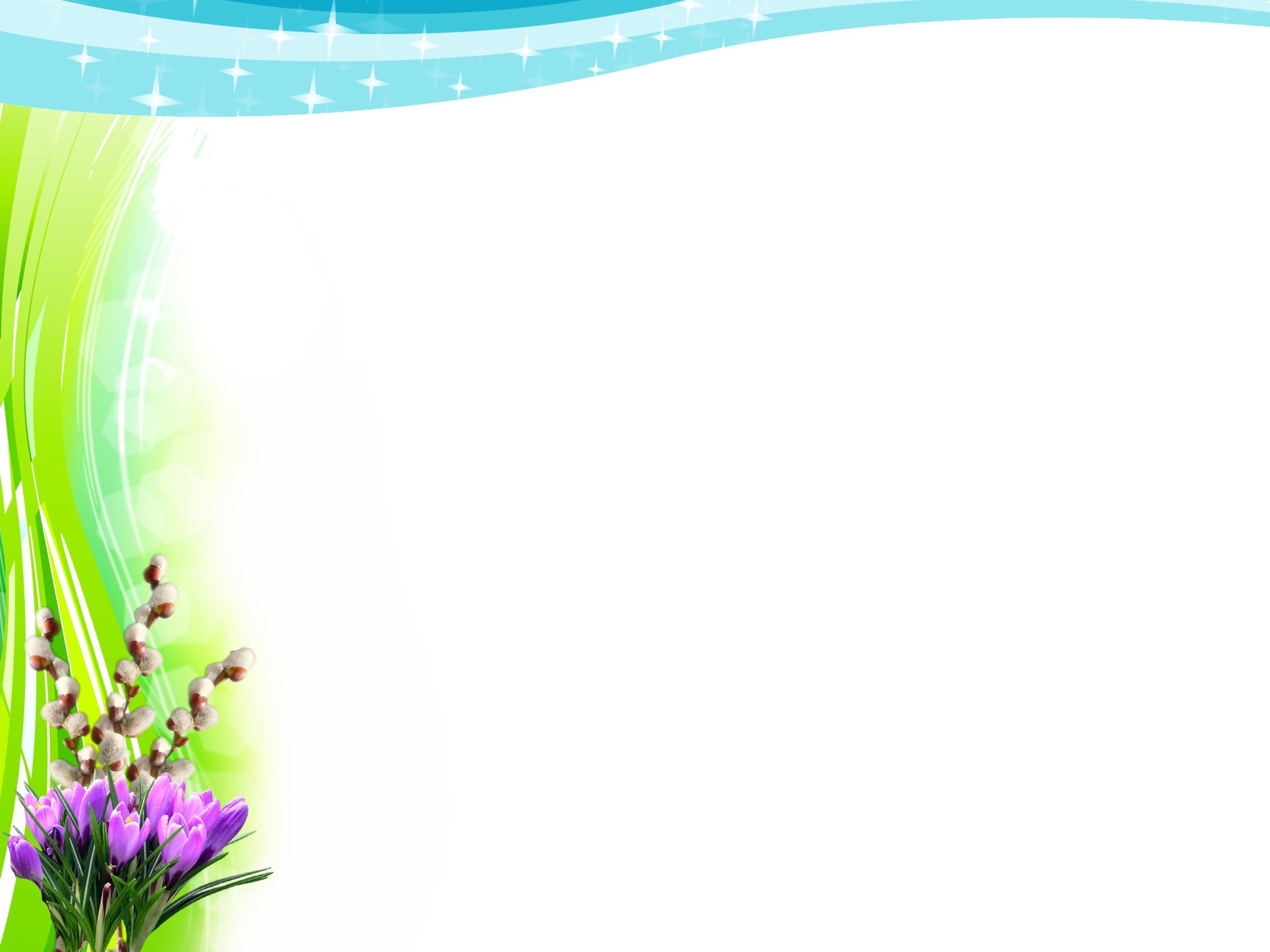 ЭКОЛОГИЧЕСКАЯ АКЦИЯ: «КАЖДОМУ СКВОРЦУ ПО ДВОРЦУ». СЕМЬЯ БАРСКОВЫХ
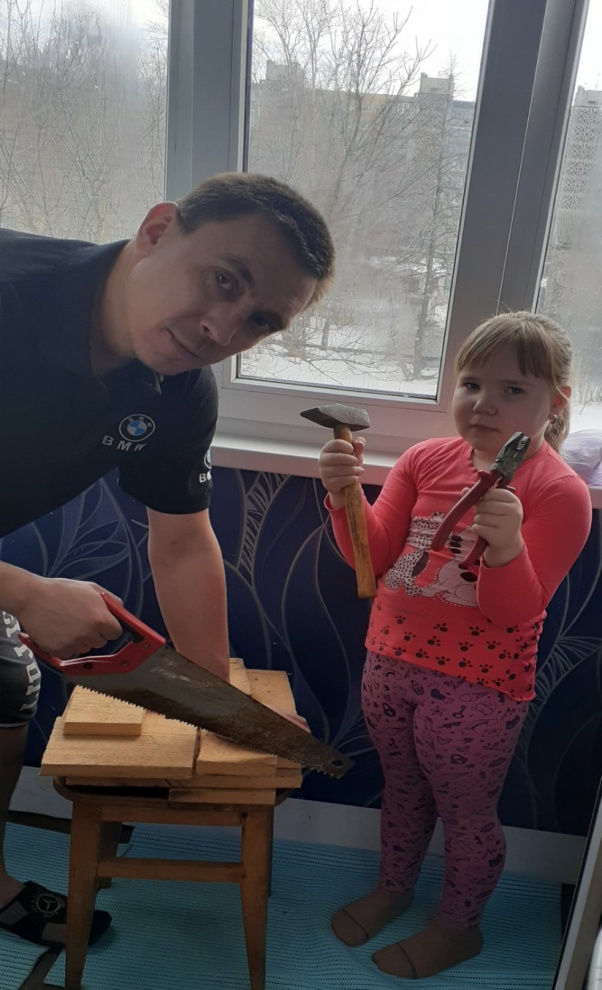 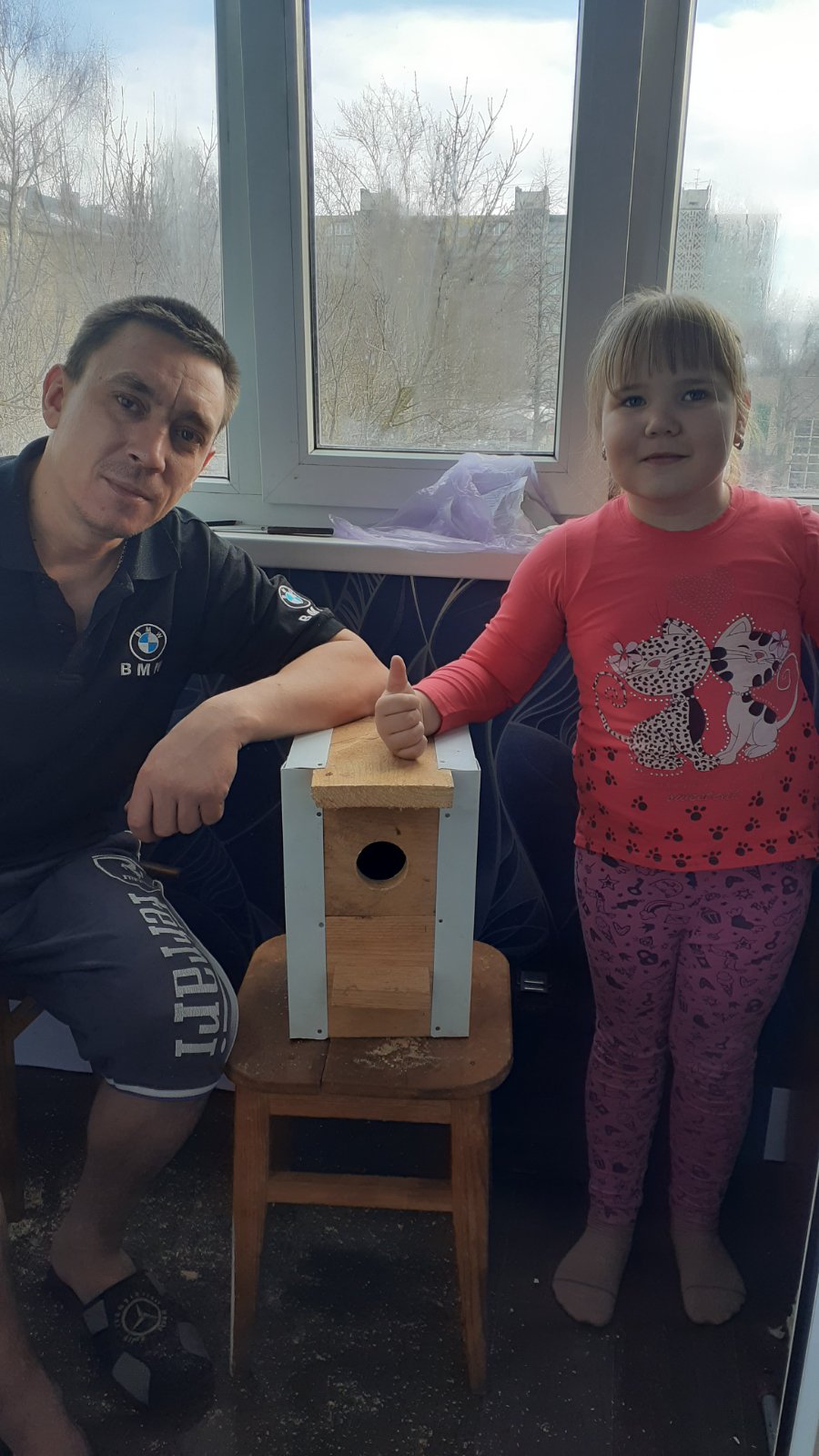 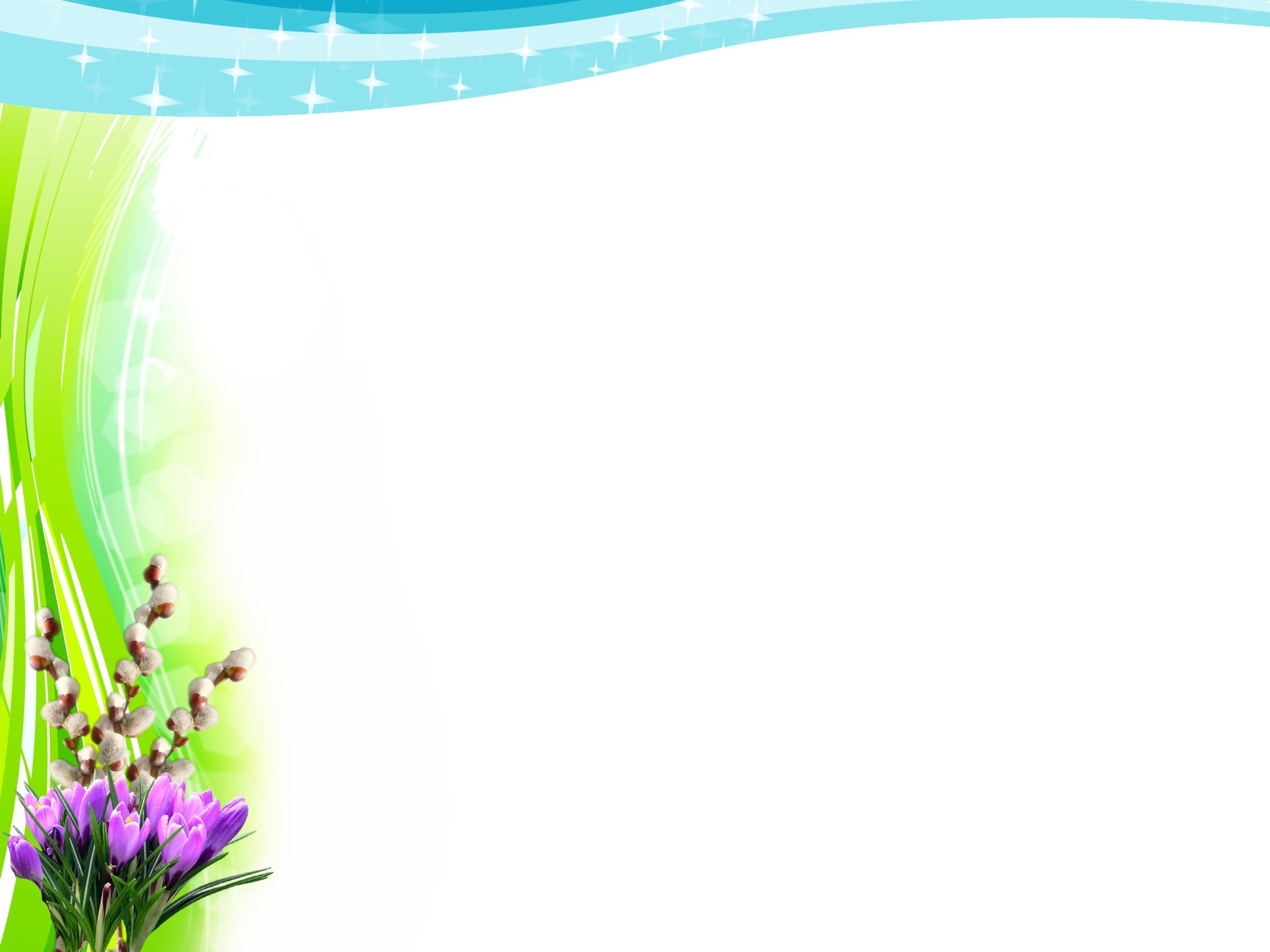 ЭКОЛОГИЧЕСКАЯ АКЦИЯ: «КАЖДОМУ СКВОРЦУ ПО ДВОРЦУ».СЕМЬЯ БОЛДИНЫХ
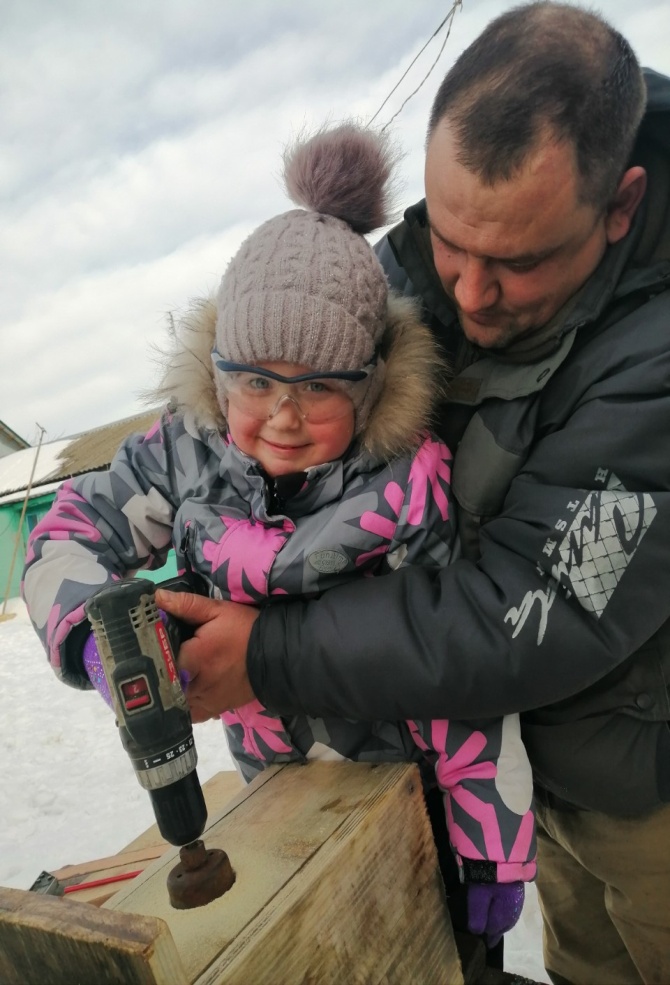 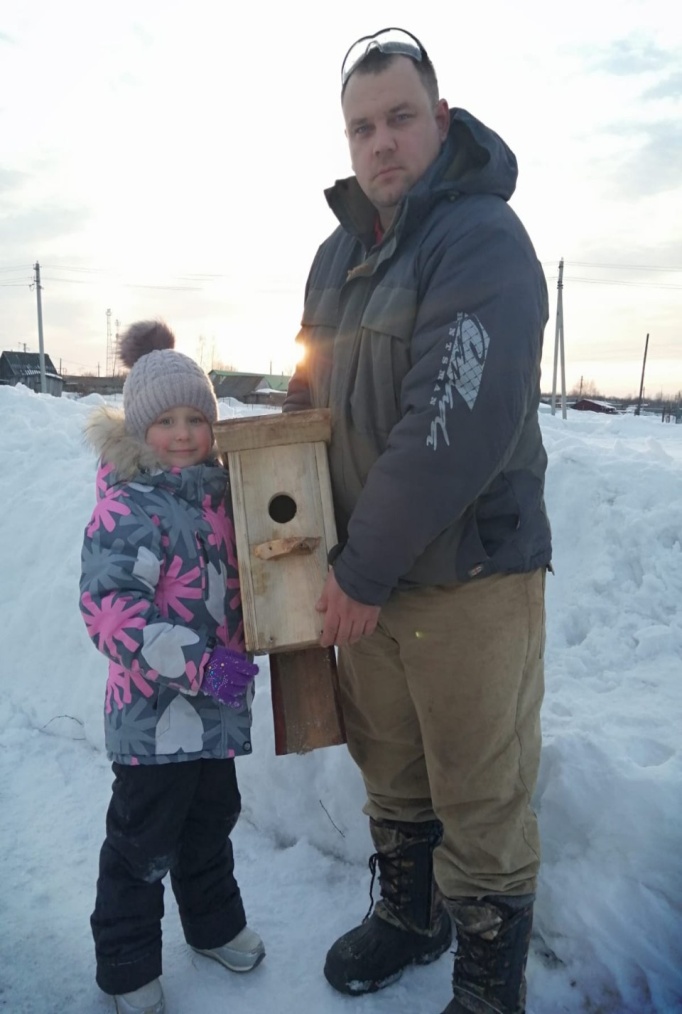 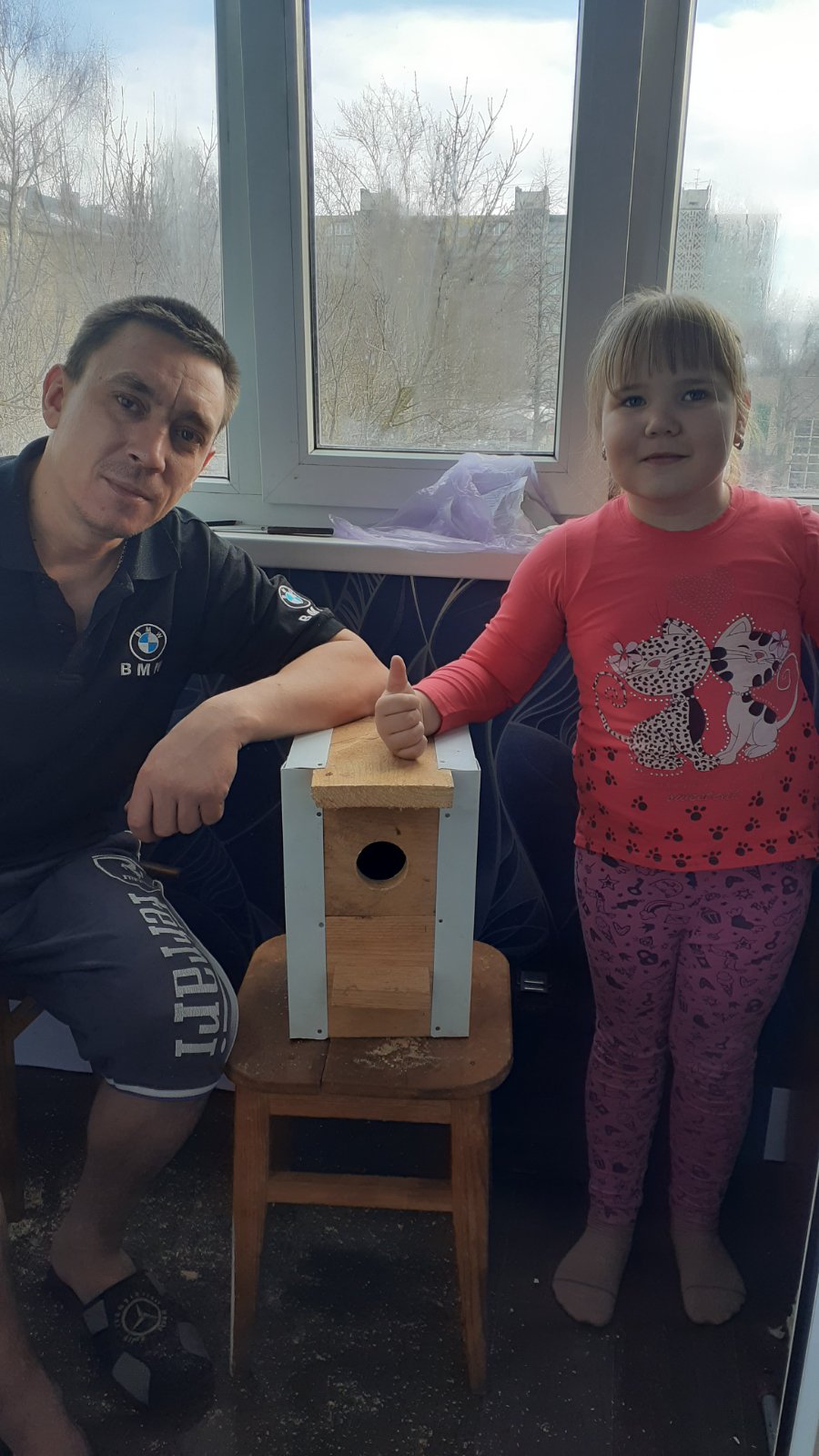 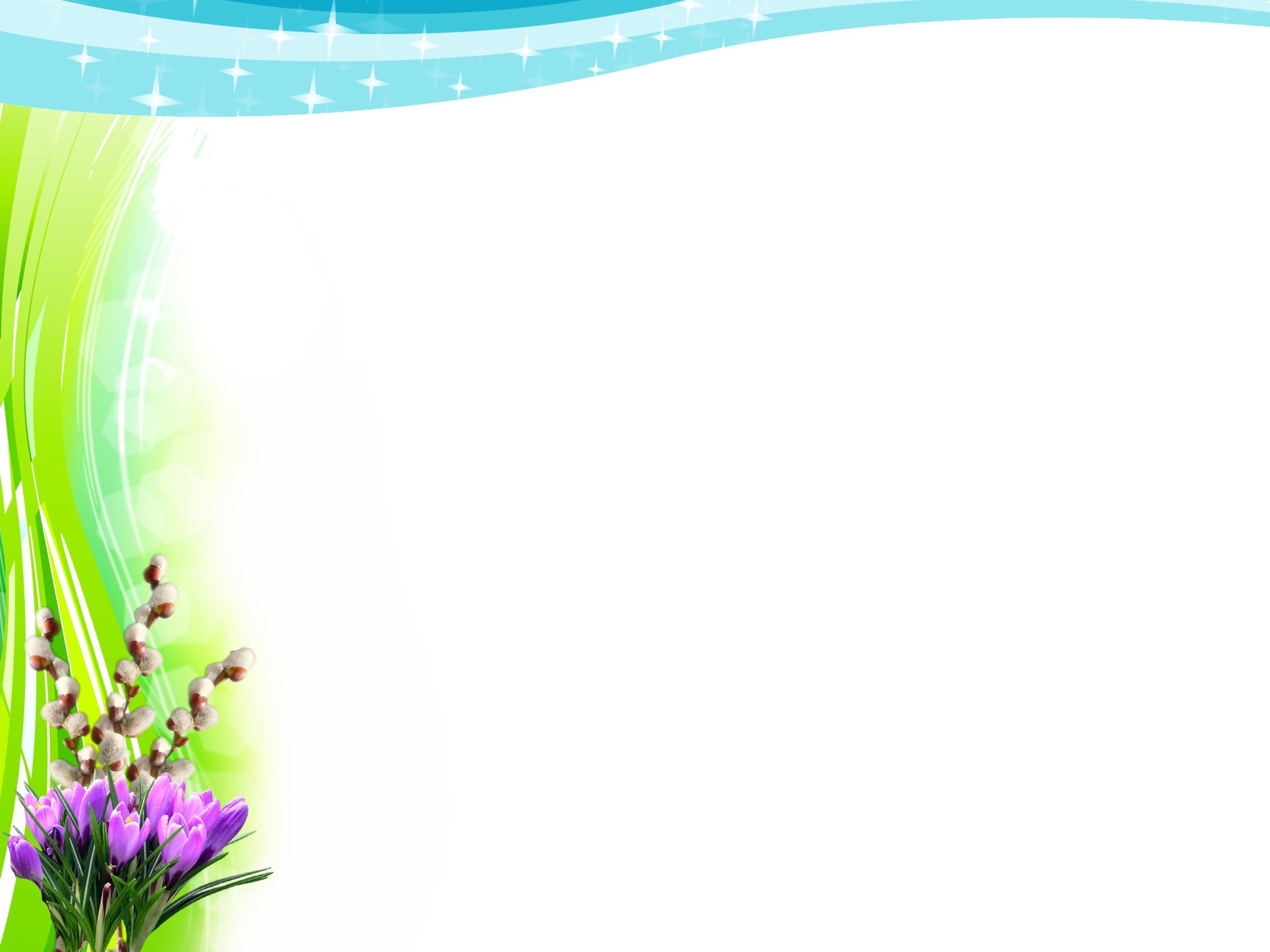 ЭКОЛОГИЧЕСКАЯ АКЦИЯ: «КАЖДОМУ СКВОРЦУ ПО ДВОРЦУ». Развешивание скворечников на участке группы детского сада
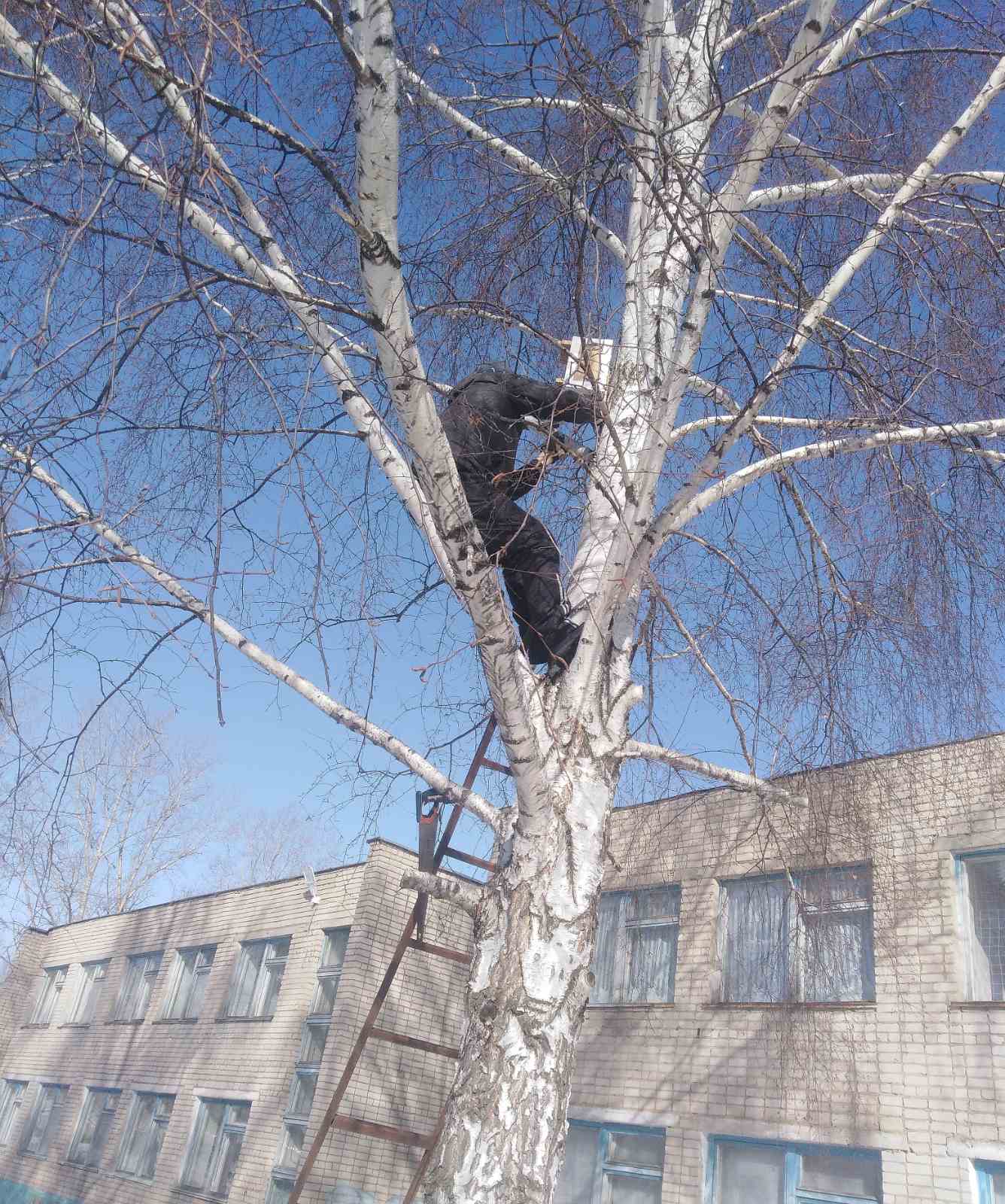 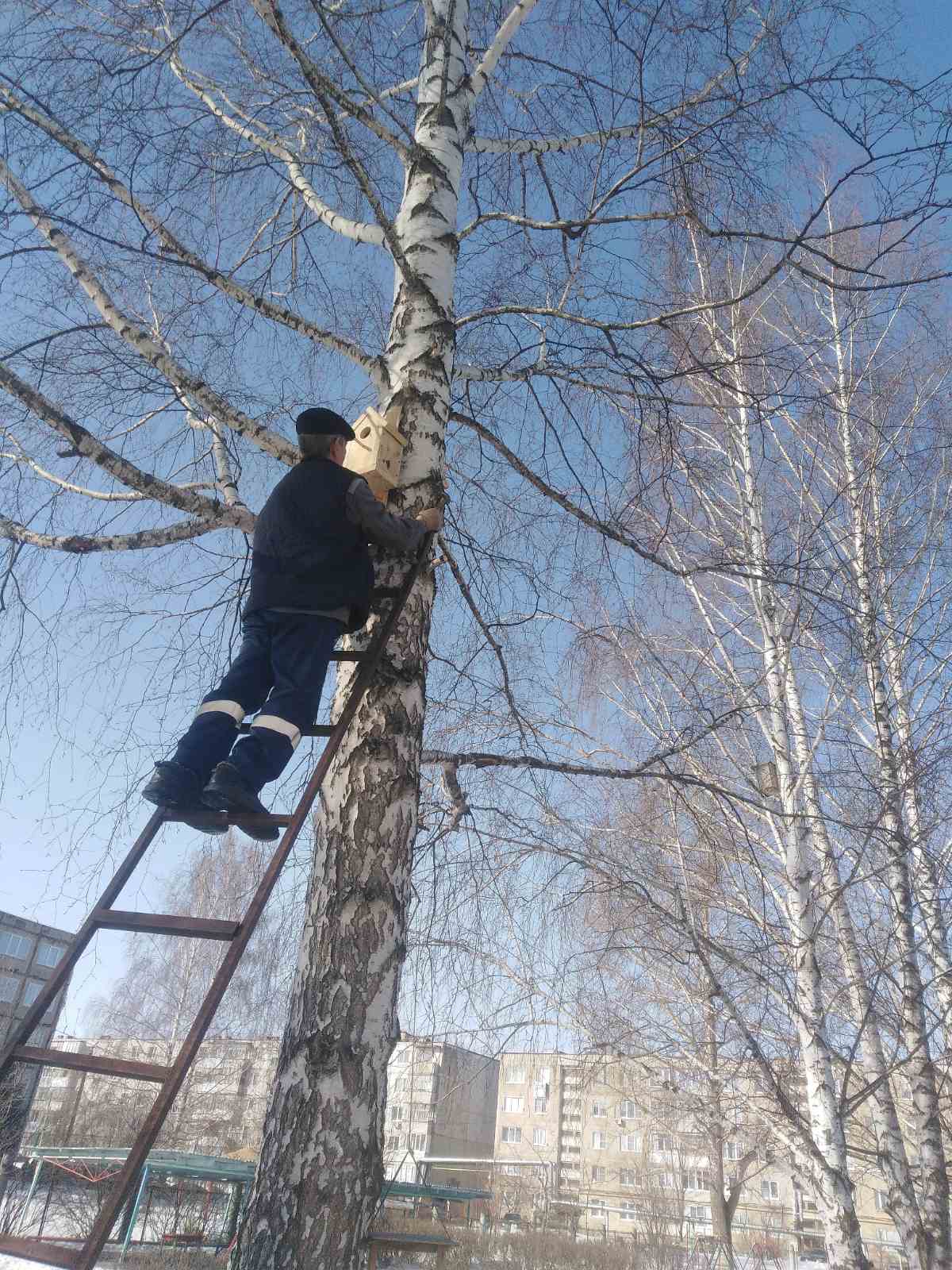 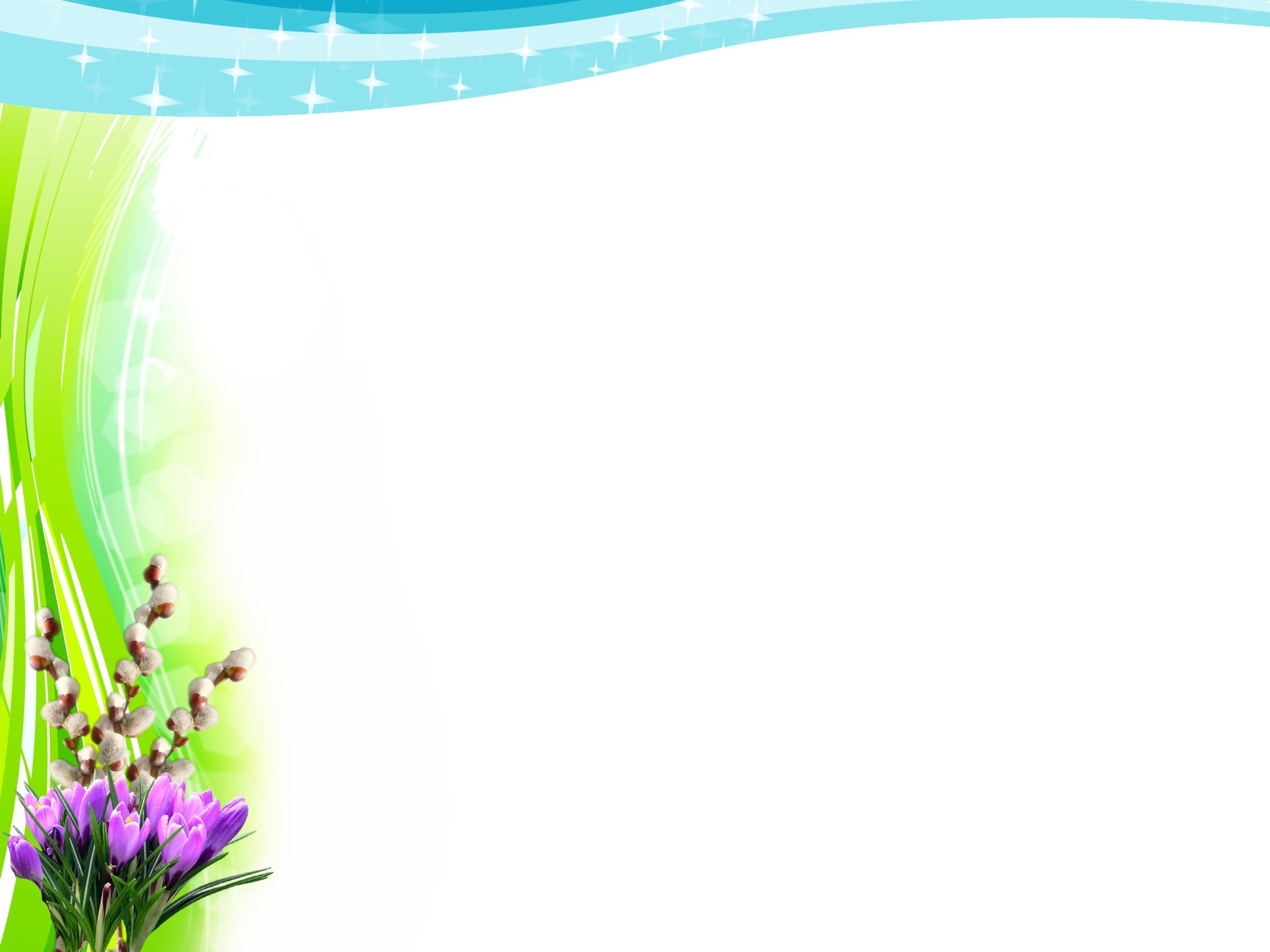 ОФОРМЛЕНИЕ ГРУППОВОГО ПОМЕЩЕНИЯ ПО ТЕМЕ «ВЕСНА»
СПАСИБО ЗА ВНИМАНИЕ!